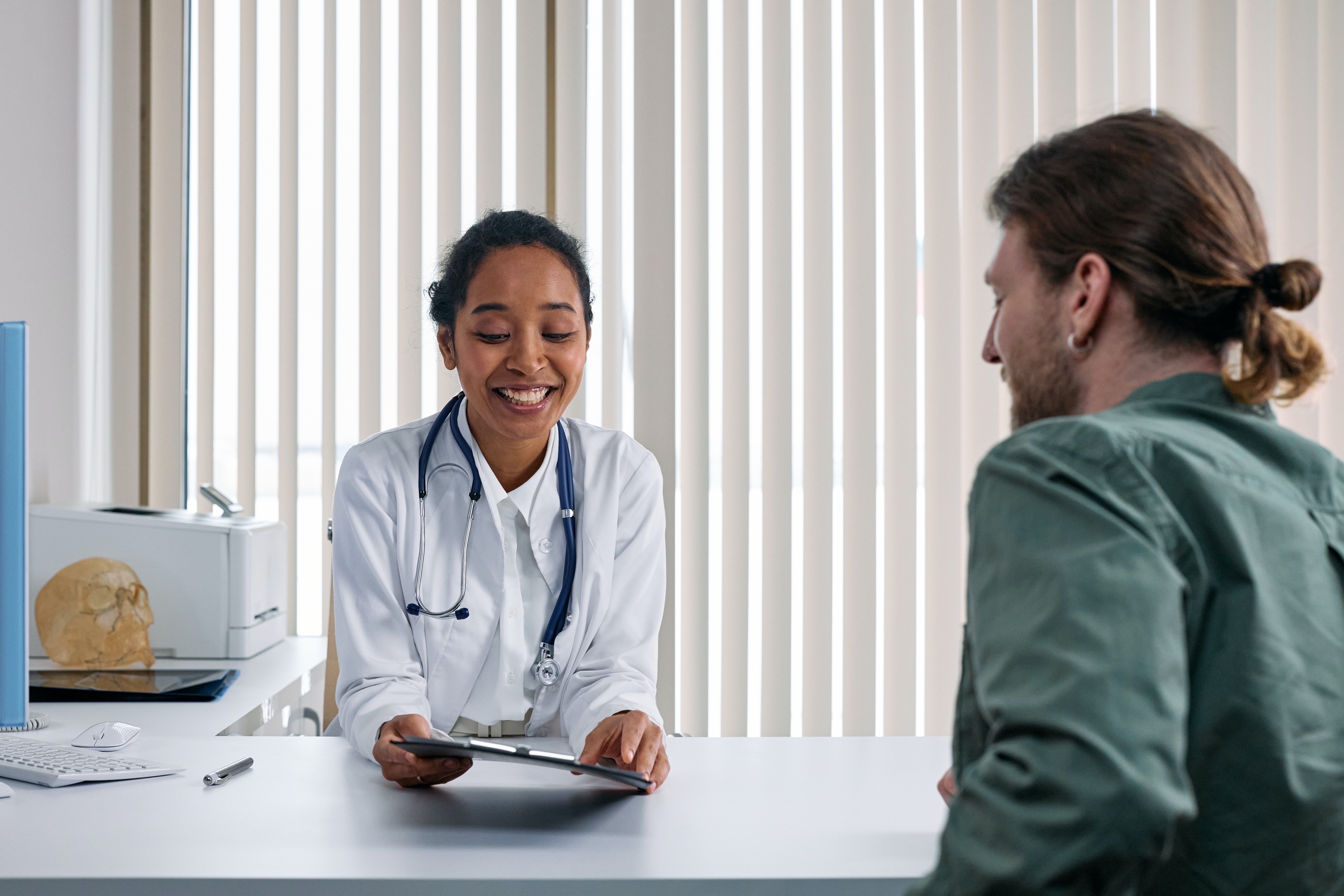 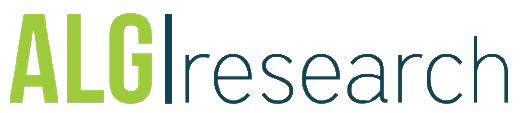 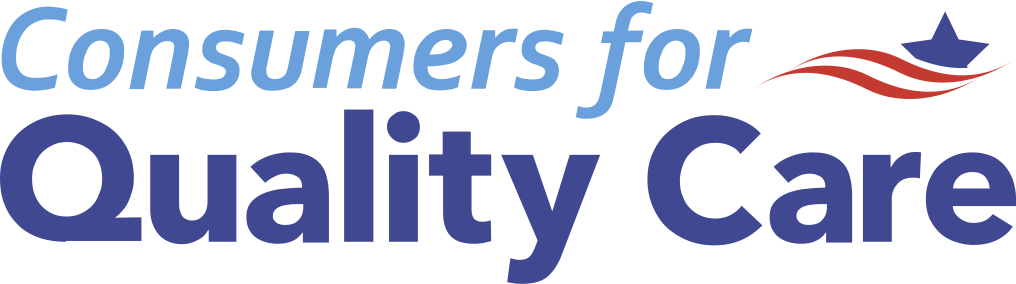 ARIZONA
STATEWIDE POLL 
ON HEALTH CARE QUALITY, ACCESS AND AFFORDABILITY

Key Findings

AUGUST 2021
Survey Methodology
2
Key Findings
Arizonans’ biggest problem with health care: it’s too expensive. 
Voters agree health care costs continue to rise creating an environment where even those with insurance aren’t sure what their costs will be and struggle to pay their bills. The result – nearly three-tenths of all Arizona voters, including more than half of those struggling financially, have unpaid or overdue medical bills.
Voters want elected officials to get those costs down, but not at the expense of their access to quality care. 
Voters are especially concerned about out-of-pocket costs like high deductibles, surprise bills, and high premiums. 
They believe having “good” health care also means have access to quality providers. 
Voters don’t want dramatic changes while the health care system is stressed from COVID-19.
Very few are clamoring for a fully government-run health care system, and 69% of voters agree we should be cautious about making changes to the health care system while it is still stressed coming out  COVID-19. Instead, most believe we should build on the system we have through targeted fixes.
3
THE CURRENT STATE OF HEALTH CARE
While voters believe the health care system in Arizona is “good,” “expensive” is the word that dominates their associations with it.
What is the first word or phrase that comes to mind when you think of health care in Arizona? [OPEN END]
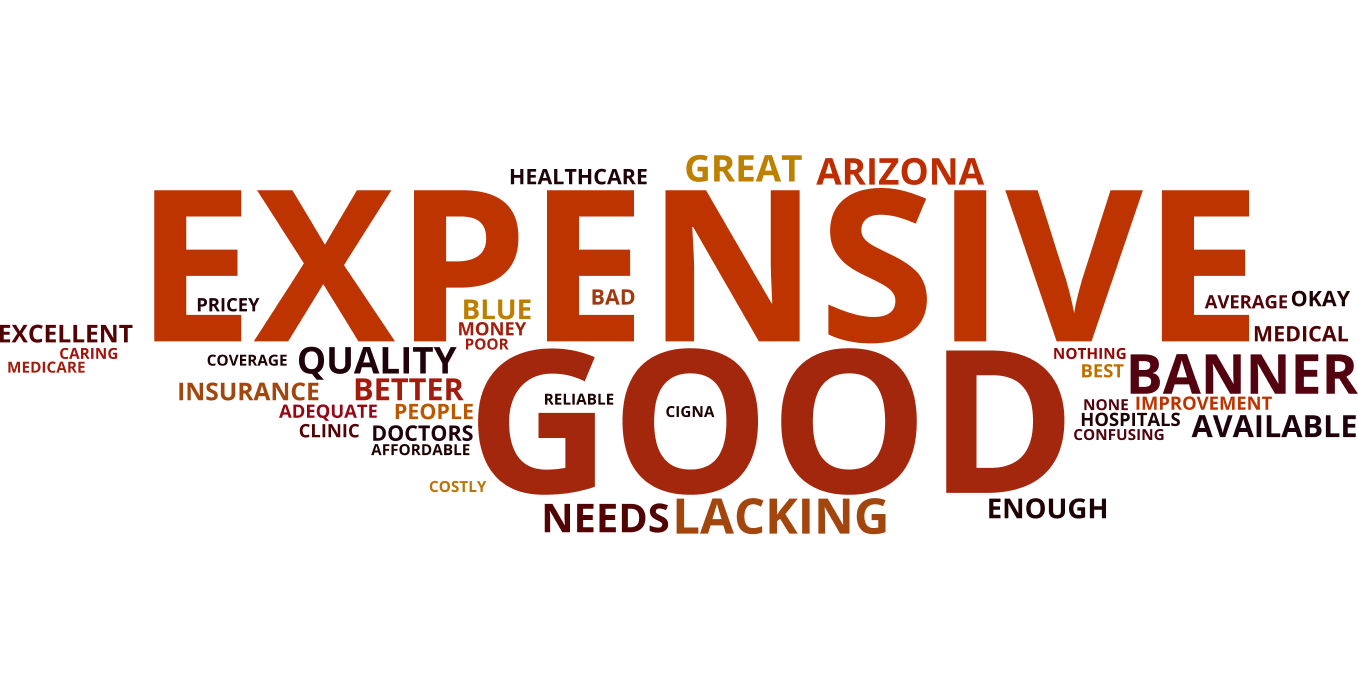 5
Rising costs and unaffordable bills are both burdens.
Those with private health insurance are significantly more affected by rising costs than those with public health insurance.
Do you agree or disagree with the following statements?
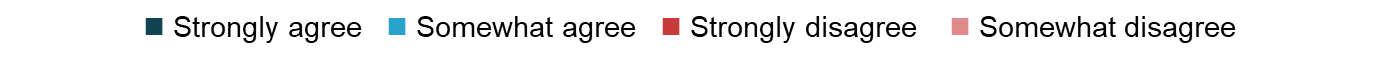 6
More than half of voters are concerned about health care-related expenses.
What they’re most worried about: high deductibles and surprise medical bills.
7
Nearly three-tenths of all voters have unpaid or overdue medical bills, including nearly four-tenths of Hispanic voters.
Among those struggling financially, a majority have unpaid or overdue medical bills.
Do you currently have any unpaid or overdue bills from a medical service provider, hospital, lab, or other health care service that you are finding difficult to pay off?
OVERALL
HISPANIC
STRUGGLING FINANCIALLY
8
SOLUTIONS
Voters are looking to Congress for targeted fixes that build on the current system, not to fundamentally transform it.
Even among Democrats, just 39% would rather fundamentally transform our system.
10
Voters want elected officials to get costs down.
When it comes to health care, what would you like to see worked on most in Arizona?
11
Legislation that aligns with their priorities would lower deductibles and prevent insurance companies from selling junk plans.
These are politically durable solutions with high support across party lines.
Do you agree or disagree with the following statements?
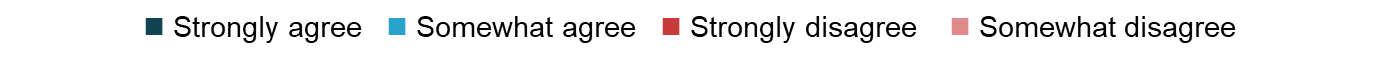 12
Arizonans overwhelmingly support the introduction of pricing transparency, caps for prescription costs, and restricting predatory medical debt collections.
A public option has net support, but less than other policy options presented.
13
Arizonans, especially those personally affected by the virus, are concerned about the cost and coverage impacts for COVID-19 survivors.
This concern also extends to a majority of voters across party lines.
How concerned are you that Arizona residents who became infected with COVID 19, became seriously ill but survived, then developed serious health problems, may have to pay a greater share of their health care cost or not be covered at all because they contracted COVID?
14